Fig. 3 Scatterplots of measurements (mm) of molars of Agathaeromy s by locality. a) m1; b) m2; c) m3; d) M1; e) M2; ...
J Mammal, Volume 91, Issue 4, 16 August 2010, Pages 860–873, https://doi.org/10.1644/09-MAMM-A-208.1
The content of this slide may be subject to copyright: please see the slide notes for details.
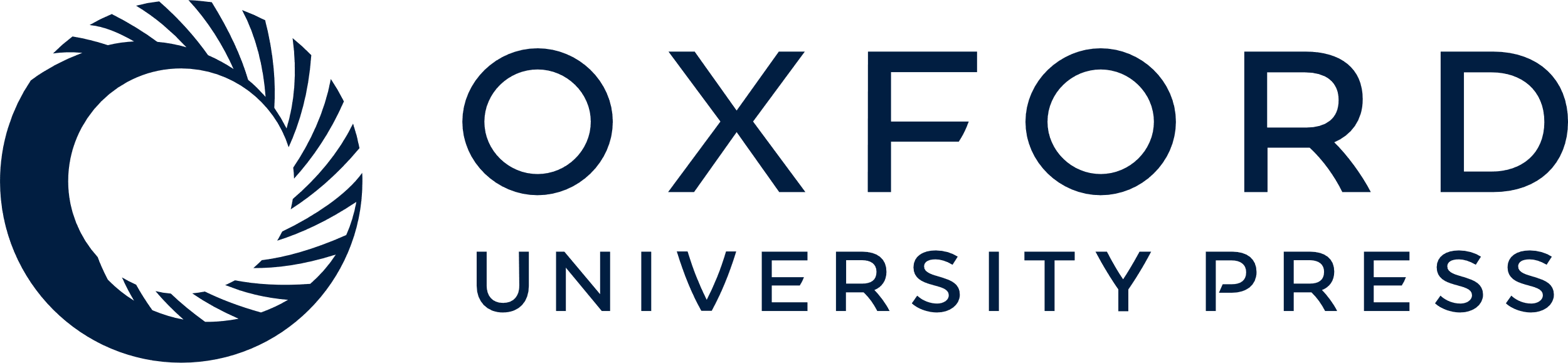 [Speaker Notes: Fig. 3 Scatterplots of measurements (mm) of molars of Agathaeromy s by locality. a) m1; b) m2; c) m3; d) M1; e) M2; and f) M3. Legend: stars, Seroe Grandi; circles, Barcadera-Karpata; crosses, Porto Spanjo; triangles, pointing up, 80 m above sea level; and triangles, pointing down, Fontein.


Unless provided in the caption above, the following copyright applies to the content of this slide: © 2010 American Society of Mammalogists]